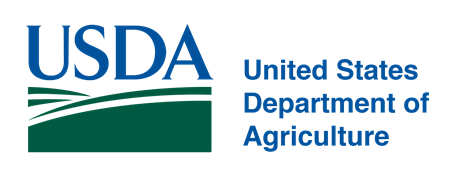 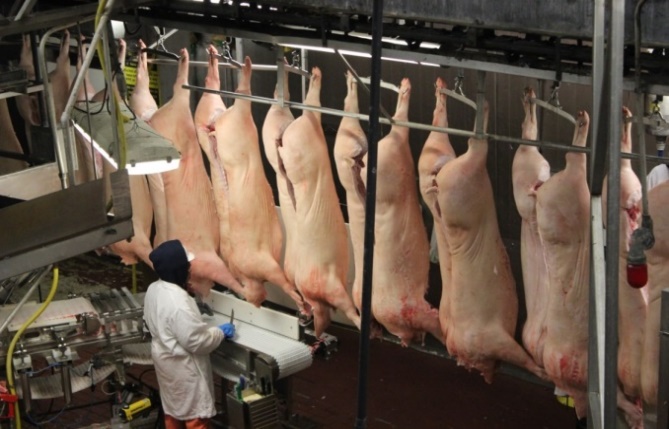 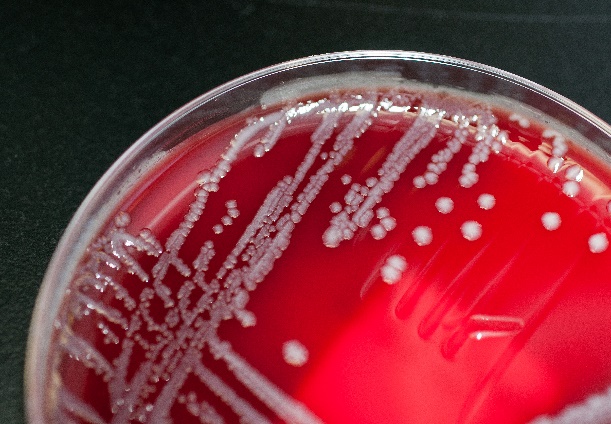 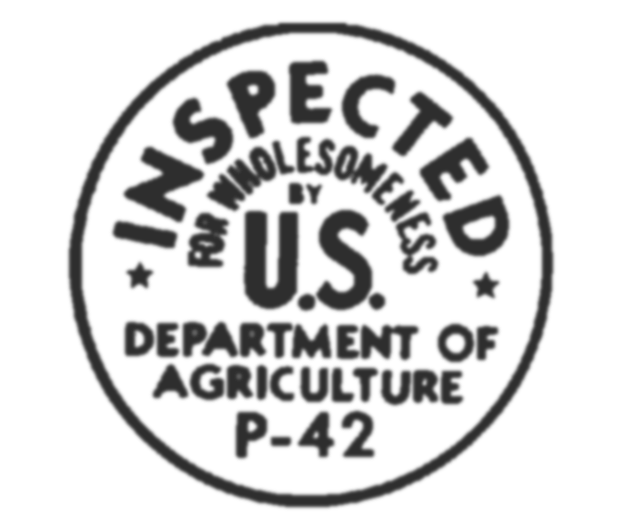 Office of Food Safety
Protecting Public Health and Preventing Foodborne Illness
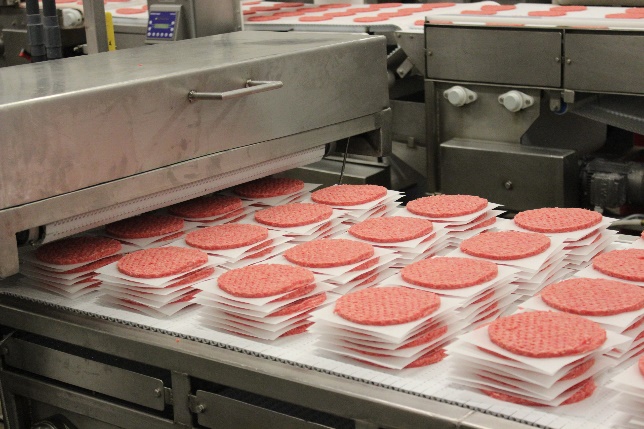 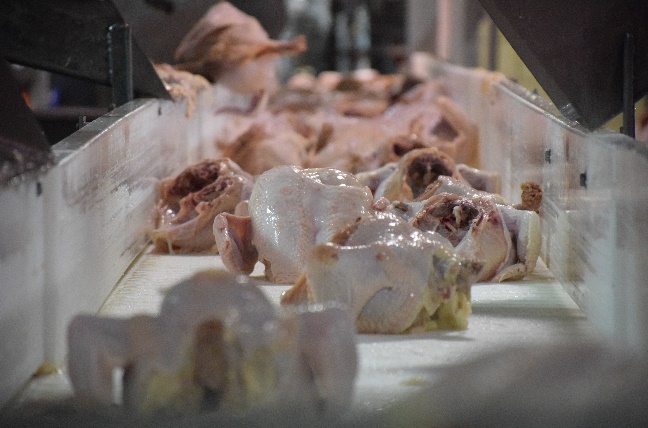 1
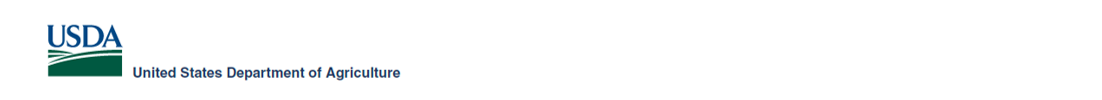 U.S. Food and Drug Administration Public Meeting:
A New Era of Smarter Food Safety
Food Safety Policies: Smart and Modern
October 21, 2019
Rockville, Maryland
Mindy Brashears, Ph.D.
Deputy Under Secretary for Food Safety
U.S. Department of Agriculture
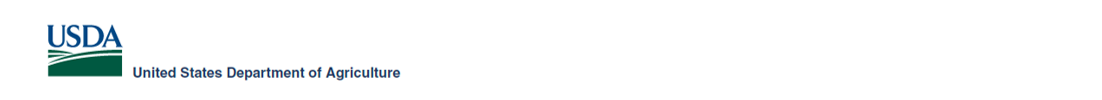 USDA-FSIS: Who We Are
We are the public health agency in the USDA that is responsible for ensuring  meat, poultry, and processed egg products are safe, wholesome, and accurately labeled.
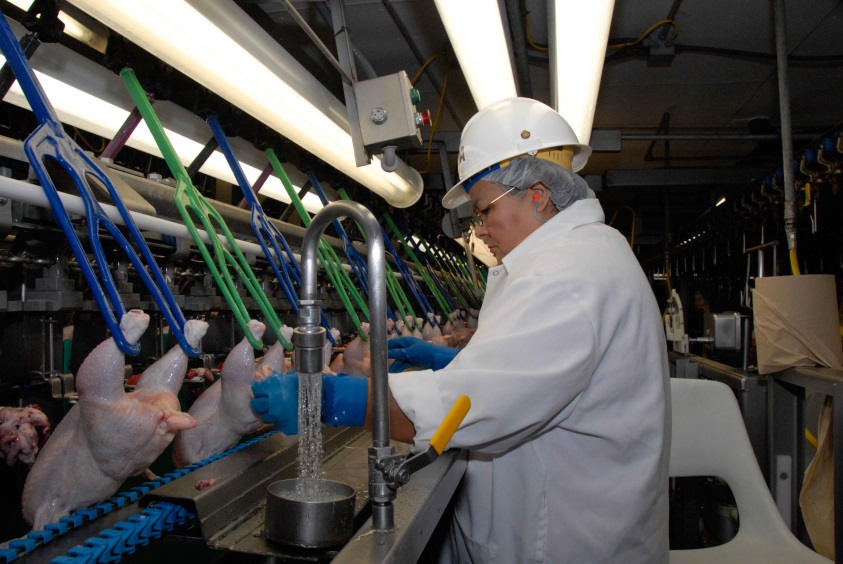 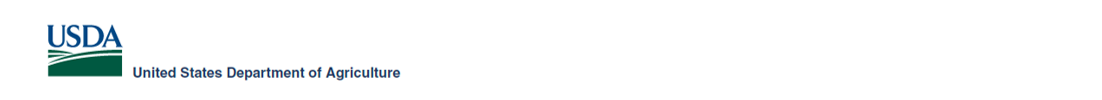 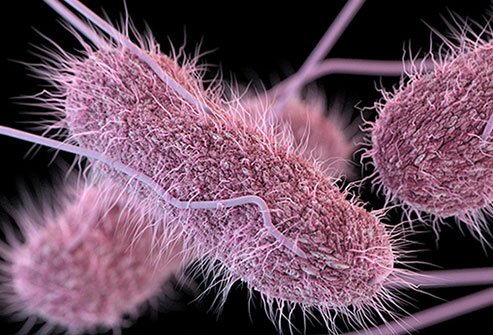 Research+
Technology+
Innovation=
“Smart and Modern”
Policies


Regulations should keep up with the Science!
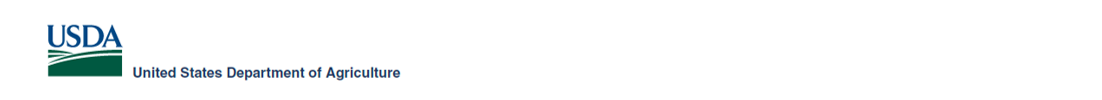 Science Drives FSIS’ Decisions
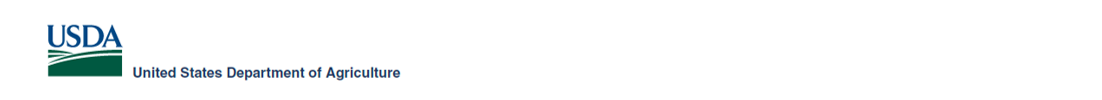 FSIS’ MODERNIZATION EFFORTS
Decrease inefficiencies
Focus on science-based enhancements
Focus on off-line inspection tasks 
(HACCP, Sanitation)
100% on-line inspection continues
Informed by 20 years of pilot studies
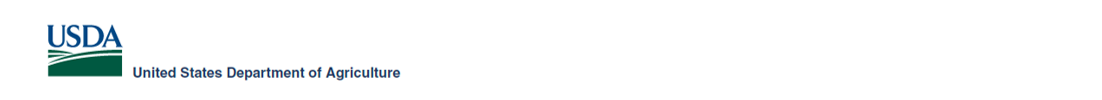 Performance Standards: 
Poultry, Pork, and Beef
Risk Assessment Data Inputs
Baseline Prevalence Data in Product
Human Illness Attribution Data
Goal
Reduce illness (HP2020 goal)
Output
Performance Standards
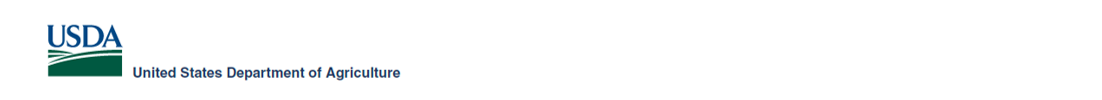 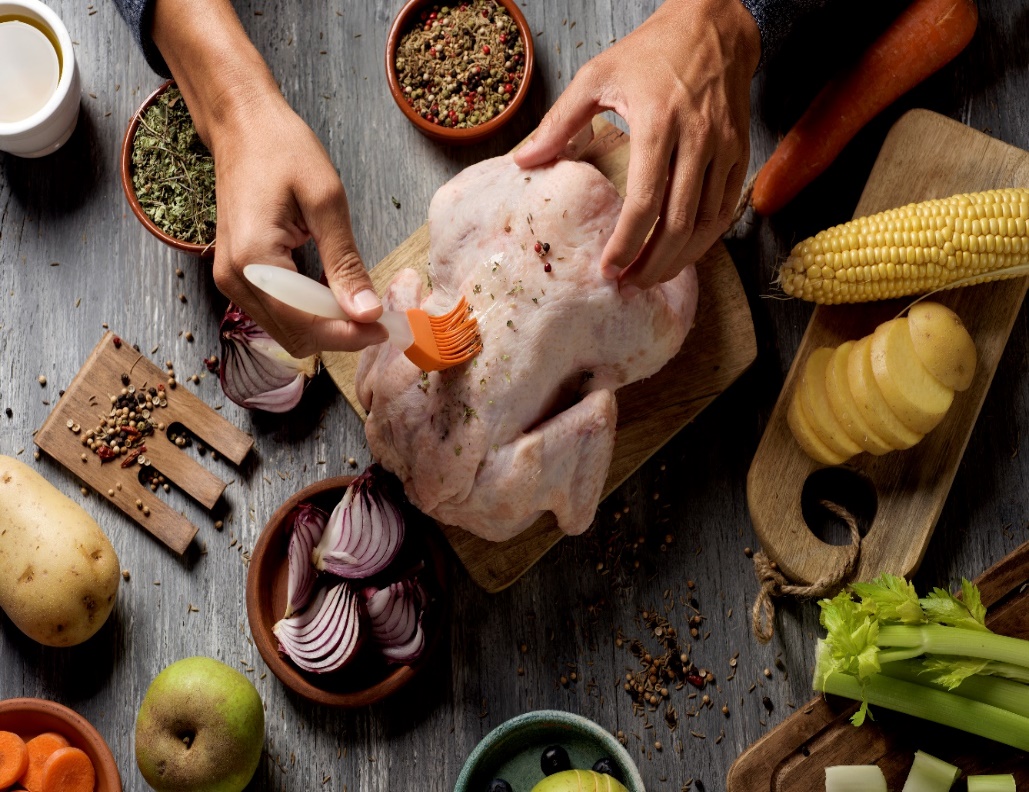 “Smarter” 
Consumer Education 

USDA AND FDA ARE WORKING TOGETHER
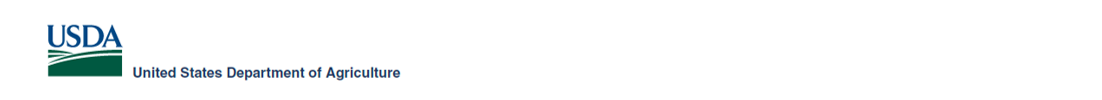 APPLYING WISDOM…
Data alone do not tell the full story.
EXAMPLE:
“FSIS funded a study where the use of a video intervention improved handwashing behavior in research subjects preparing raw poultry”
The statement is true…
BUT, the actual data tell the real story…
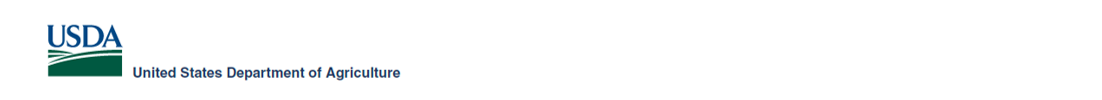 Handwashing Before Meal Preparation
* Differences between groups for successful handwashing statistically significant at p = .0168
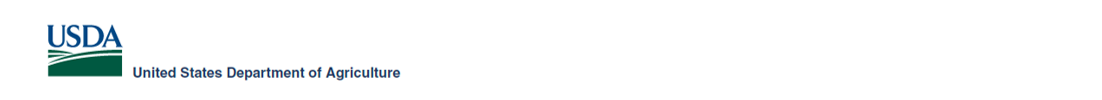 Do Right and Feed Everyone…Safely!
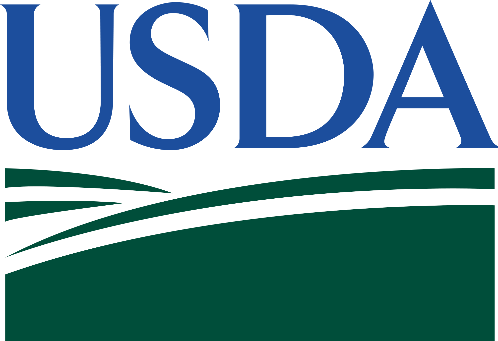